ITSS
Fait par: Brandon
Morpions ou poux pubis (Phtirus pubis)
Transmission: relation sexuelle
Classification: parasite
Traitement: Shampoing
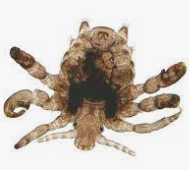 VPH ou Virus du papillon humain( Human papionavirus)
Transmission: relation sexuelle
Classification: Virus
Traitement: Laser ou azote liquide
Prévention: Vaccin
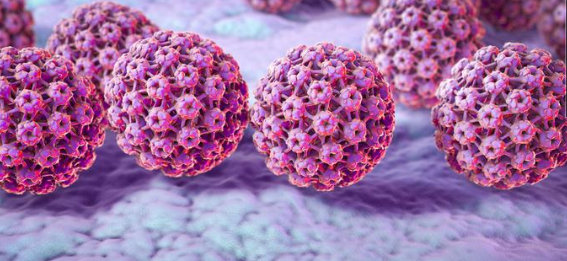 Herpès ou feu sauvage (Herpès simplex)
Transmission: relation sexuelle
Classification: virus
Traitement: crème
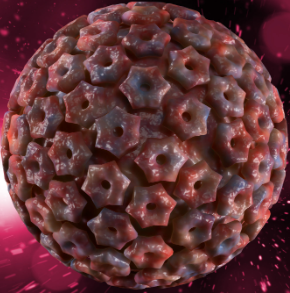 Vaginite à levure ( tricomonas vaginals)
Transmission: relation sexuelle
Classification: protiste
Traitement: crème
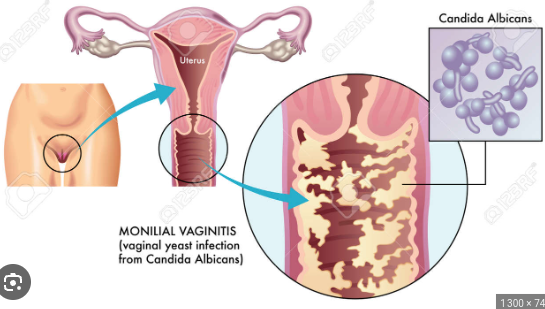 Hépatite B ou Jaunisse (VHB)
Transmission: relation sexuelle
Classification: Virus
Traitement: Vaccin
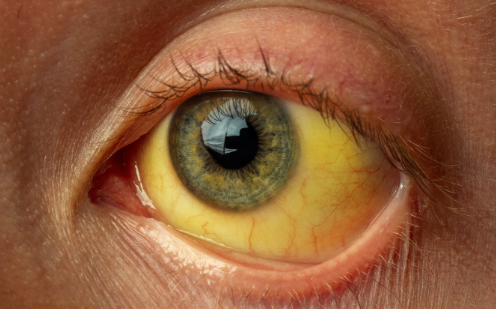 VIH ou Sida (HIV)
Transmission: relation sexuelle
Classification: Virus
Traitement: Trithérapie
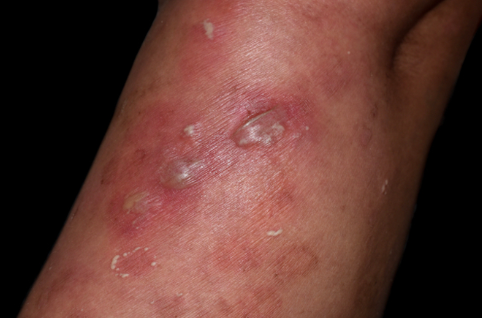 Chlamydia (Chlamydia trachomatis
Transmission: Relation sexuelle
Classification: Bactérie
Traitement: Antibiotique
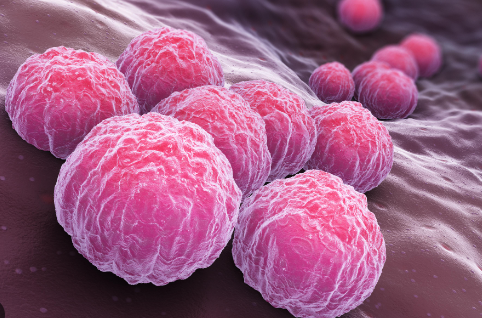 Gonorrhée (Neisseria gonorrhoeae)
Transmission:
Classification: Bactérie
Traitement: Antibiotique
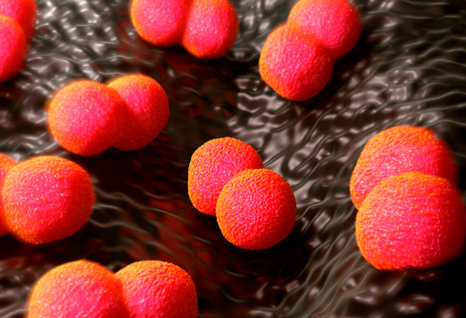 Syphilis (Treponema pallidum subsp pallidum)
Transmission: relation sexuelle
Classification: Bactérie
Traitement: Antibiotique
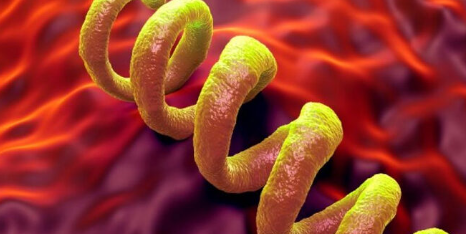